Eclipse Plug-in Development
Eclipse Plug-in Development Part 6
Feature and Fragment Projects
2015-05-15
Soyatec (http://www.soyatec.com)
Jin Liu (jin.liu@soyatec.com)
Skype: jin.liu.soyatec
Contents
Features
 Feature Project
 Deploy
Fragments
 Fragment Project
Update Site
 Update Site Project
 Build
 Install
2015-05-15
Soyatec (http://www.soyatec.com)
Jin Liu (jin.liu@soyatec.com)
Skype: jin.liu.soyatec
Features
2015-05-15
Soyatec (http://www.soyatec.com)
Jin Liu (jin.liu@soyatec.com)
Skype: jin.liu.soyatec
Features
feature.xml
 description
 copyright
 license
 plugins
 features
<?xml version="1.0" encoding="UTF-8"?>
<feature
      id="org.ecsoya.eclipse.tutorial.feature"
      label="Feature Tutorial"
      version="1.0.0.qualifier"
      provider-name="Ecsoya">

   <description url="http://www.example.com/description">
      [Enter Feature Description here.]
   </description>

   <copyright url="http://www.example.com/copyright">
      [Enter Copyright Description here.]
   </copyright>

   <license url="http://www.example.com/license">
      [Enter License Description here.]
   </license>

   <plugin
         id="org.ecsoya.eclipse.tutorial"
         download-size="0"
         install-size="0"
         version="0.0.0"
         unpack="false"/>

</feature>
2015-05-15
Soyatec (http://www.soyatec.com)
Jin Liu (jin.liu@soyatec.com)
Skype: jin.liu.soyatec
Features
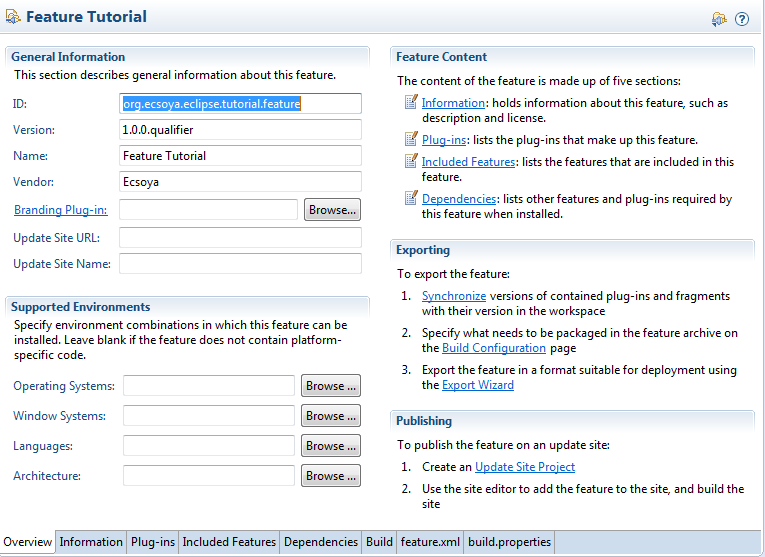 Feature Project
2015-05-15
Soyatec (http://www.soyatec.com)
Jin Liu (jin.liu@soyatec.com)
Skype: jin.liu.soyatec
Features
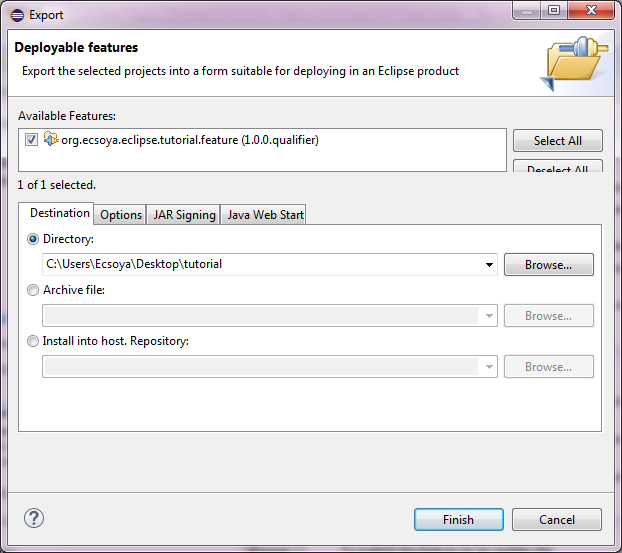 Deploy
2015-05-15
Soyatec (http://www.soyatec.com)
Jin Liu (jin.liu@soyatec.com)
Skype: jin.liu.soyatec
Features
Deploy
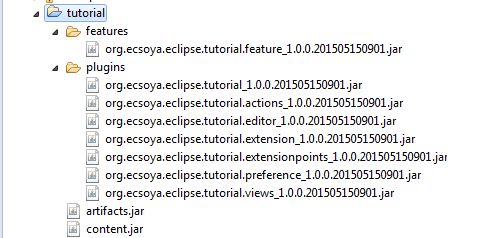 2015-05-15
Soyatec (http://www.soyatec.com)
Jin Liu (jin.liu@soyatec.com)
Skype: jin.liu.soyatec
Fragments
What are fragments in OSGi?
 Optional attachment to another plug-in (host plug-in)
Typical use cases for fragments
 Contain test cases for internal API of host plug-in
 New language support with translating “*.properties” files
 Supply native code which is specific to a certain system environment
2015-05-15
Soyatec (http://www.soyatec.com)
Jin Liu (jin.liu@soyatec.com)
Skype: jin.liu.soyatec
Fragments
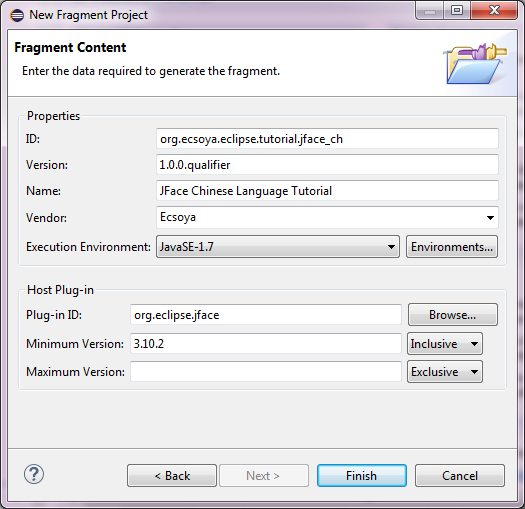 Fragment Project
2015-05-15
Soyatec (http://www.soyatec.com)
Jin Liu (jin.liu@soyatec.com)
Skype: jin.liu.soyatec
Fragments
Fragment Project
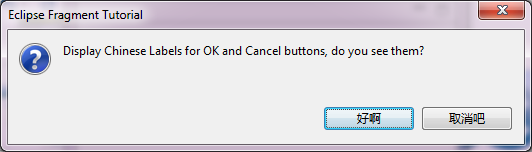 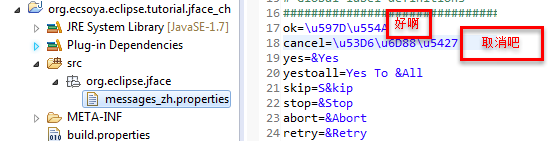 2015-05-15
Soyatec (http://www.soyatec.com)
Jin Liu (jin.liu@soyatec.com)
Skype: jin.liu.soyatec
Update Site
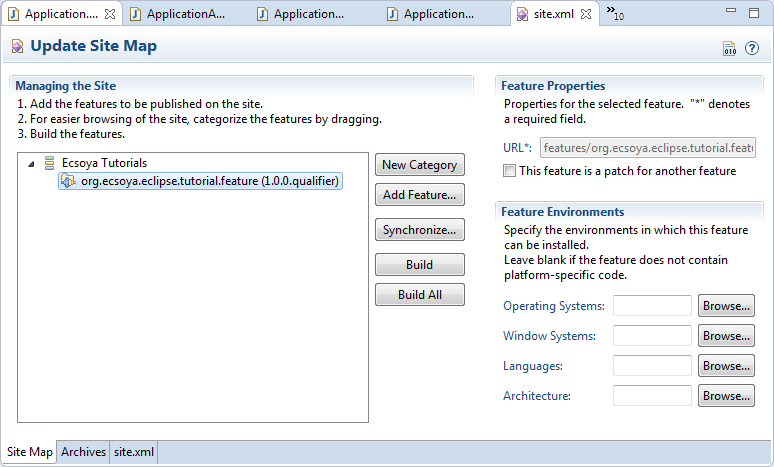 2015-05-15
Soyatec (http://www.soyatec.com)
Jin Liu (jin.liu@soyatec.com)
Skype: jin.liu.soyatec
Update Site
Update Site Project
 site.xml
<?xml version="1.0" encoding="UTF-8"?>
<site>
   <feature url="features/org.ecsoya.eclipse.tutorial.feature_1.0.0.qualifier.jar" 
   id="org.ecsoya.eclipse.tutorial.feature" version="1.0.0.qualifier">
      <category name="Ecsoya Tutorials"/>
   </feature>
   <category-def name="Ecsoya Tutorials" label="Ecsoya Tutorials"/>
</site>
2015-05-15
Soyatec (http://www.soyatec.com)
Jin Liu (jin.liu@soyatec.com)
Skype: jin.liu.soyatec
Update Site
Build
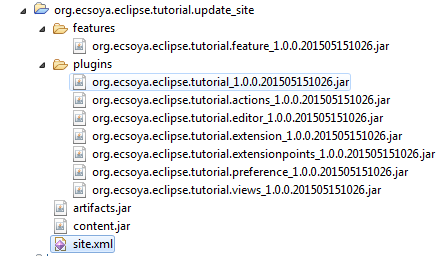 2015-05-15
Soyatec (http://www.soyatec.com)
Jin Liu (jin.liu@soyatec.com)
Skype: jin.liu.soyatec
Update Site
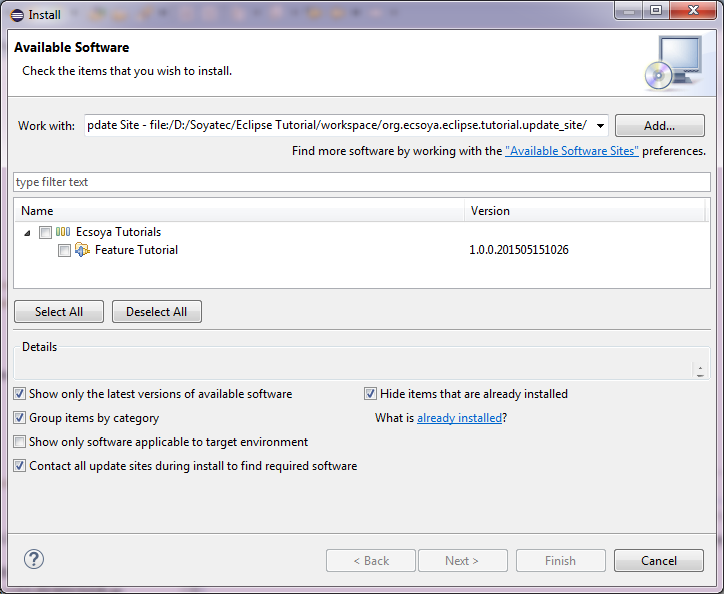 Install
2015-05-15
Soyatec (http://www.soyatec.com)
Jin Liu (jin.liu@soyatec.com)
Skype: jin.liu.soyatec
Any Questions?
Skype: jin.liu.soyatec
Email: jin.liu@soyatec.com
2015-05-15
Soyatec (http://www.soyatec.com)
Jin Liu (jin.liu@soyatec.com)
Skype: jin.liu.soyatec
The end
2015-05-15
Soyatec (http://www.soyatec.com)
Jin Liu (jin.liu@soyatec.com)
Skype: jin.liu.soyatec